Proteine
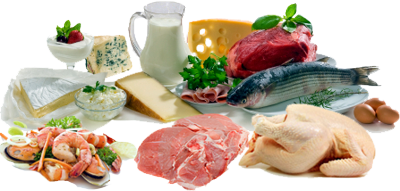 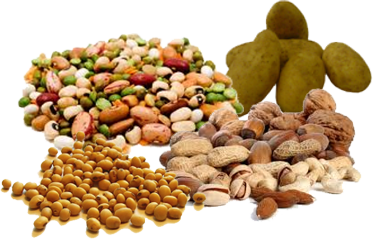 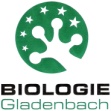 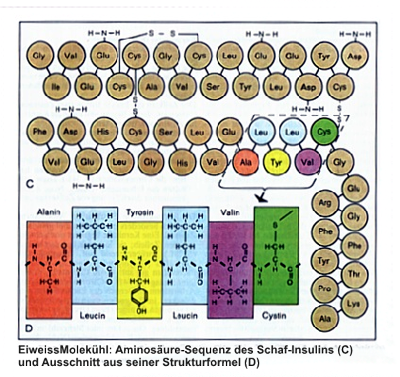 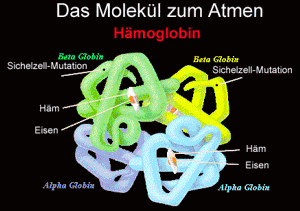 Proteine
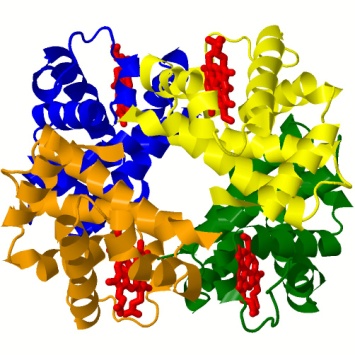 Proteine →  protos (gr. = Erstes, Wichtigstes)

ca. 50.000 verschieden Proteine im menschlichen Körper

ca. 50% des Trockengewichts einer Zelle besteht aus Proteinen

bestehend aus nur 20 verschiedenen Aminosäuren 

FRAGE: Wozu brauchen wir Proteine?

Unterschiedlichsten Funktionen:

Biokatalysatoren (2000 Enzyme)
Muskelkontraktion (Aktin-Myosinfilamente)
Gerüstsubstanzen (Kollagen= Bindegewebe; Keratin=Haare)
Transportfunktion (z.B. Hämoglobin)
Botenstoffe (z.B. Hormone wie Insulin)
Speicherproteine (Aminosäuren als Reserve)
Oberflächenrezeptoren (Aufnahme chemischer Signale; Schutz & Immunantwort)
Abwehrfunktion (Gifte im Tier- und Pflanzenreich)
Fortbewegung (Geißeln, Cilien, etc.)
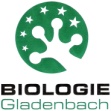 Adenin
OH
H
O
O
OH
C
C
NH2
H2C
H
O
R
O
O
P
O-
O
Proteine
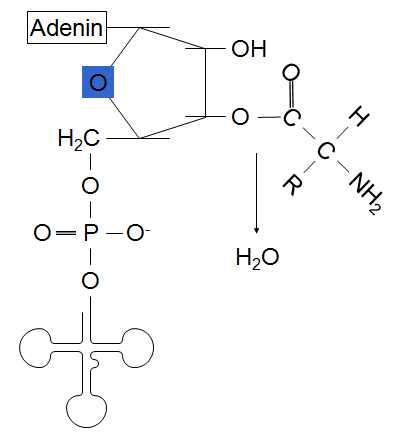 Verknüpfung mit Aminosäure
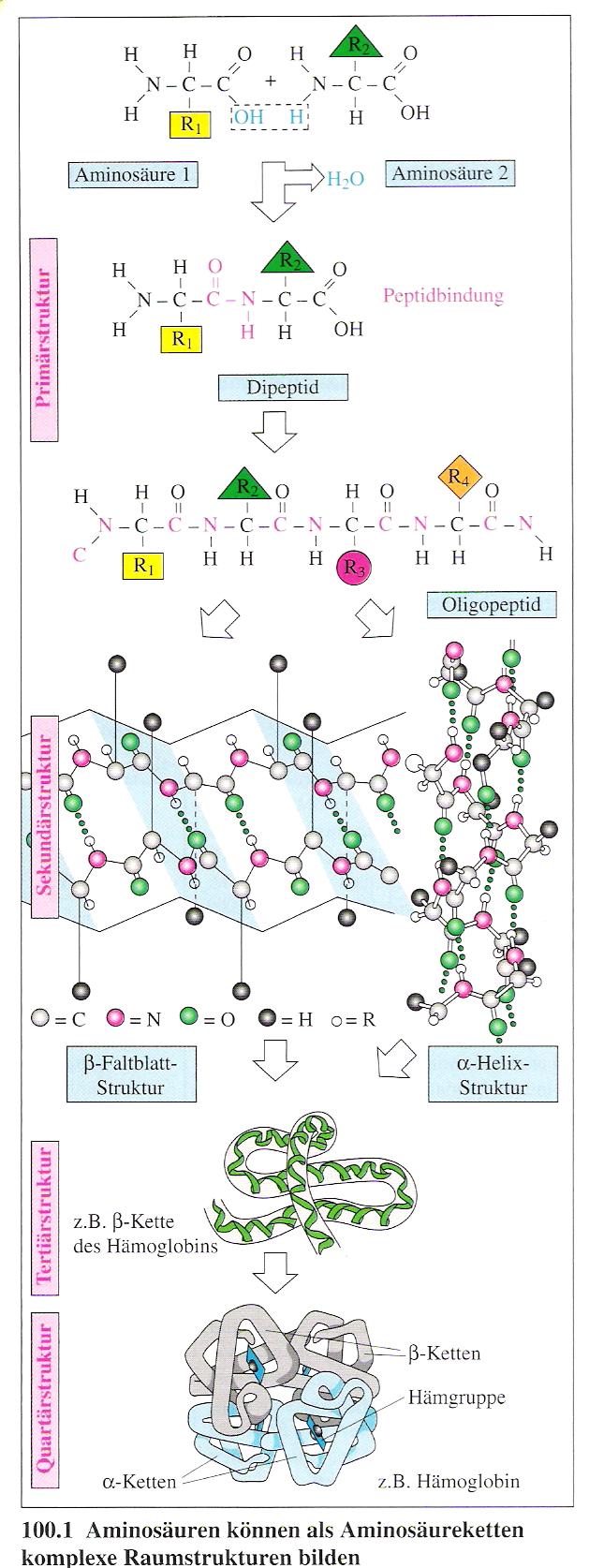 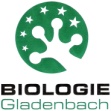 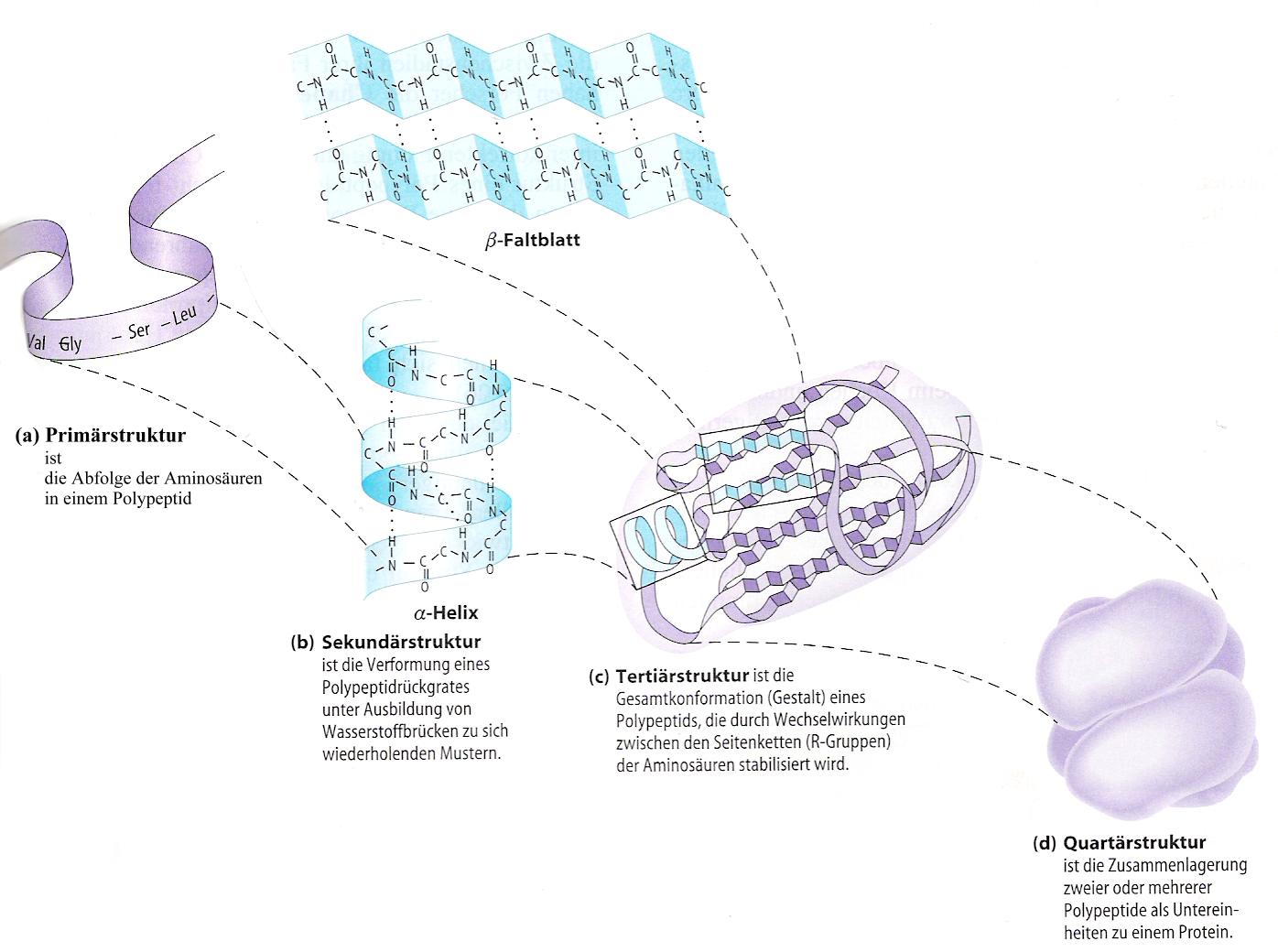 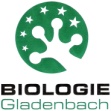 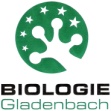 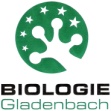 Aus Aminosäuren



Bindung zwischen den Aminosäuren. Sie entsteht unter Wasserabspaltung zwischen den Aminogruppen der einen Aminosäure und der Carboxylgruppe der zweiten. Peptidbindungen bilden das Rückgrat der Proteine.



Wasserstoffbrücken stabilisieren die Sekundär-
Struktur des Proteins (Helix oder Faltblatt)
Sie tragen zum Zusammenhalt der
Tertiärstruktur bei.



Anordnung der Faltblätter und Helices im Raum. Sie entsteht durch Auffaltung der Proteinketten und durch ionische, 
Kovalente und hydrophobe Wechselwirkungen in dieser räumlichen Struktur.




Cystein 4 mal



Glutaminsäure (Carboxylrest), Asparaginsäure (Carboxylrest), Lysin (Aminogruppe), Histidin (Aminogruppe)
Arginin (Aminogruppe)



a) Es können max. 5 ionische Wechselwirkungen zustande kommen
b) Es kann nur eine Disulfidbrücke gebildet werden.
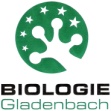 Proteine
Fazit:
trotz Vielgestaltigkeit Aminosäuren alle Proteine aus denselben Grundbausteinen
der Grundbaustein Aminosäuren sind über Peptidbindungen miteinander verknüpft
strukturell am höchsten entwickelte Moleküle
erfüllen vielfältige Funktionen in der Zelle
vielseitigsten Biopolymere
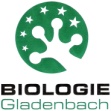 Protein bio synthese
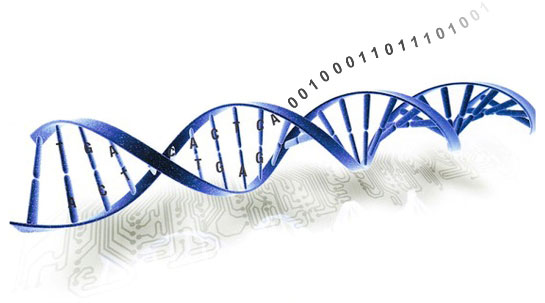 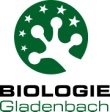 Proteinbiosynthese
Ziel:
… aus 20 Aminsäuren vielfältige Proteine (Polypeptidketten) zu synthetisieren
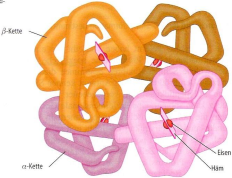 Voraussetzung:
…   vier unterschiedliche Basen der DNA
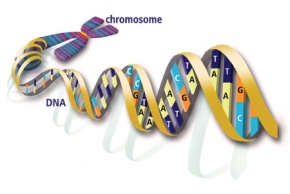 Problem:
… der genetische Code der DNA

… die Übersetzung von Nukleotiden in Aminosäuren
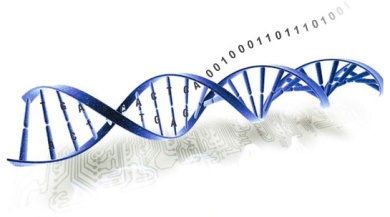 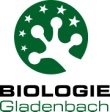 Proteinbiosynthese
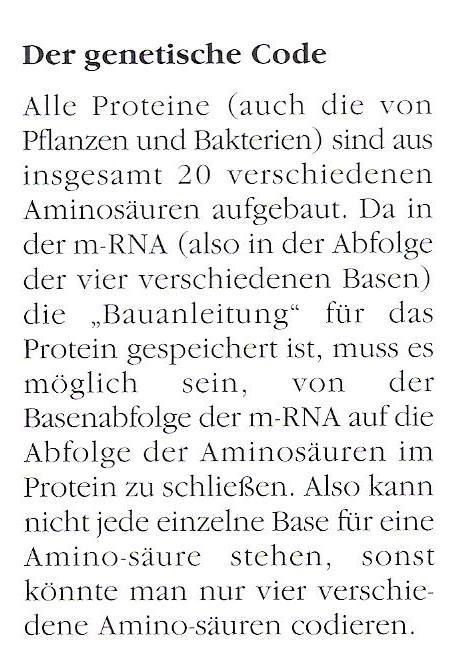 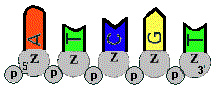 Aufgabe:
Überlegen Sie sich aus wie vielen Basen die Codewörter für die Aminosäuren bestehen?
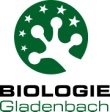 ?
...
...
Ausganssituation
20
4
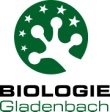 Verschlüsselung
1 Base  1 Aminosäure
 41 = 4 Aminosäuren codierbar
2 Basen  1 Aminosäure
 4² = 16 Aminosäuren codierbar
3 Basen  1 Aminosäure
 4³ = 64 Aminosäuren codierbar!
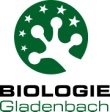 Proteinbiosynthese: vom Gen zum Genprodukt
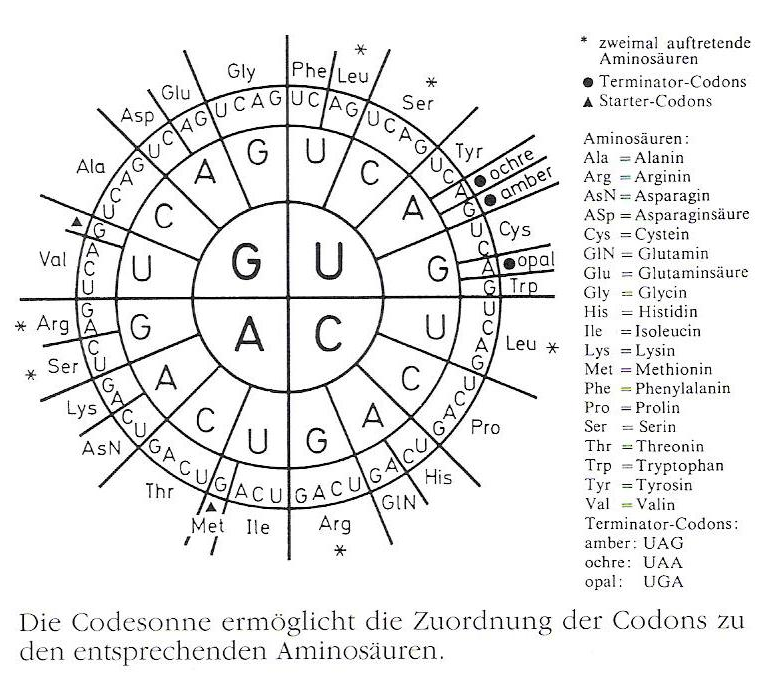 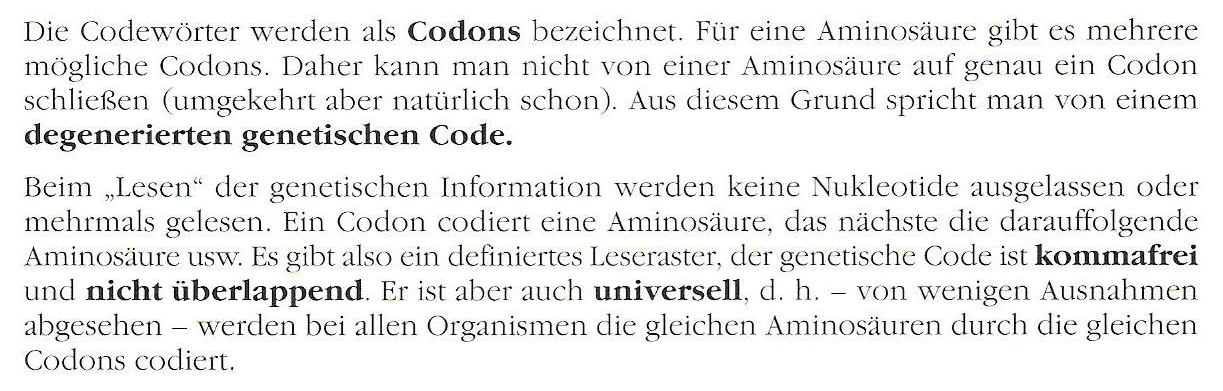 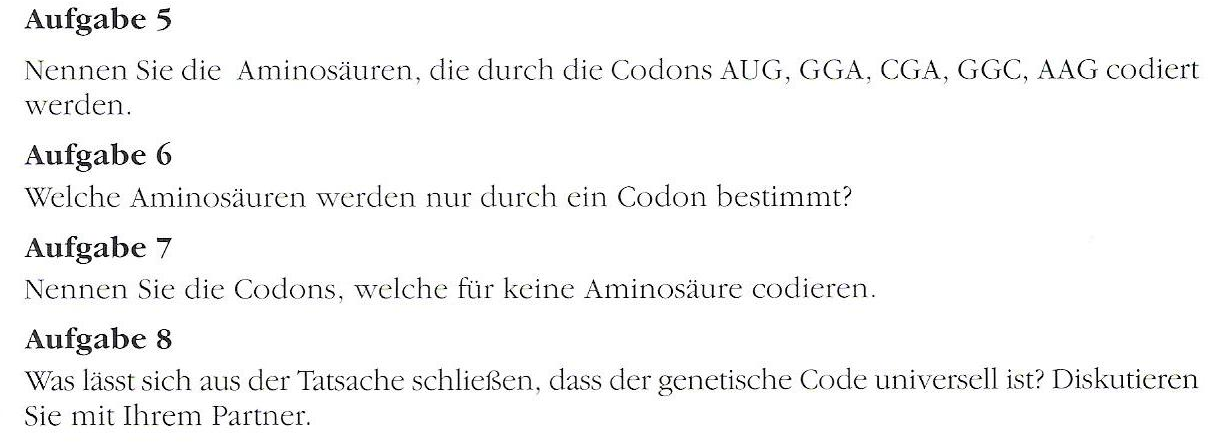 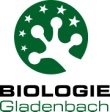